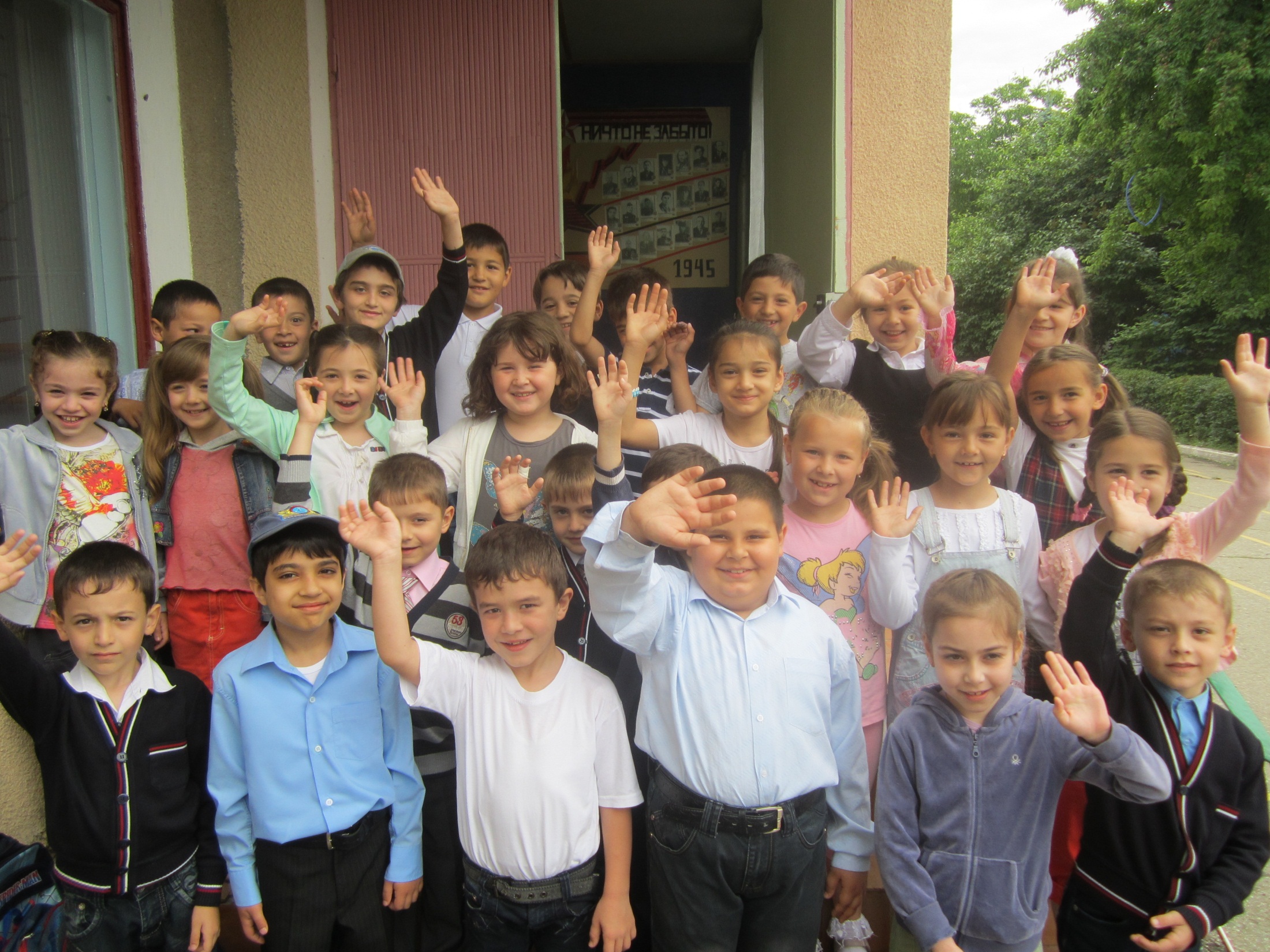 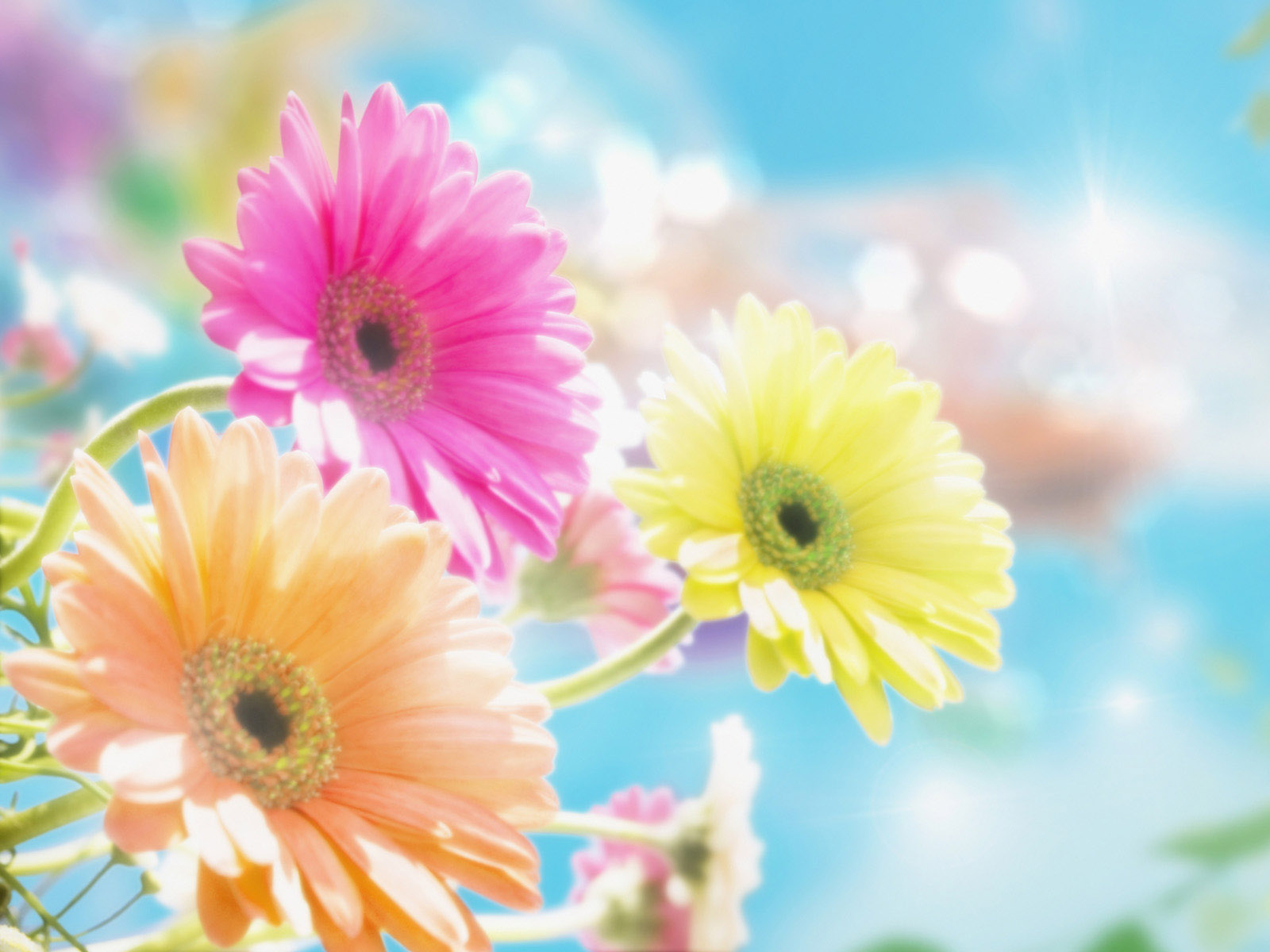 УРА!
1 СЕНТЯБРЯ!!!
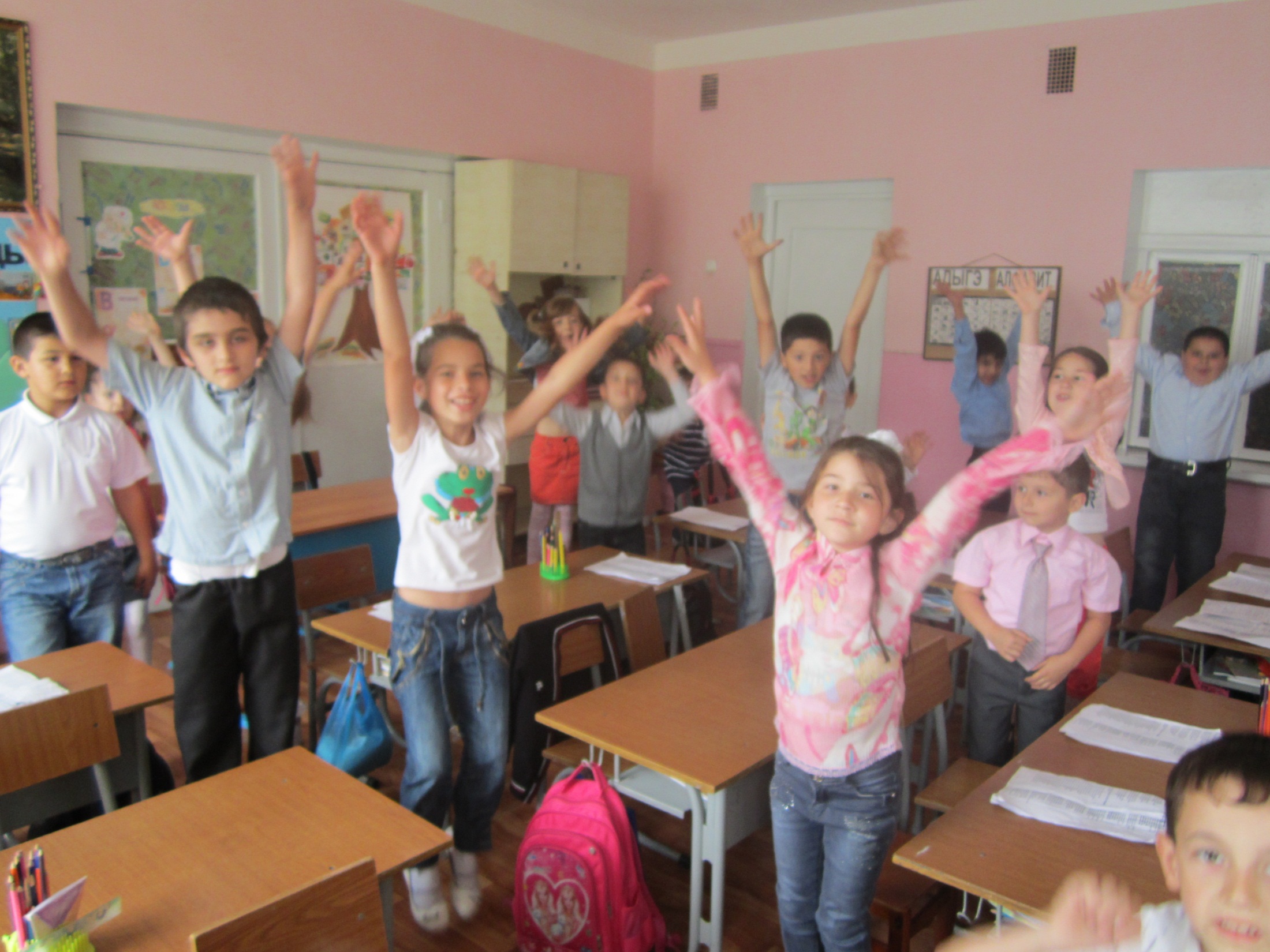 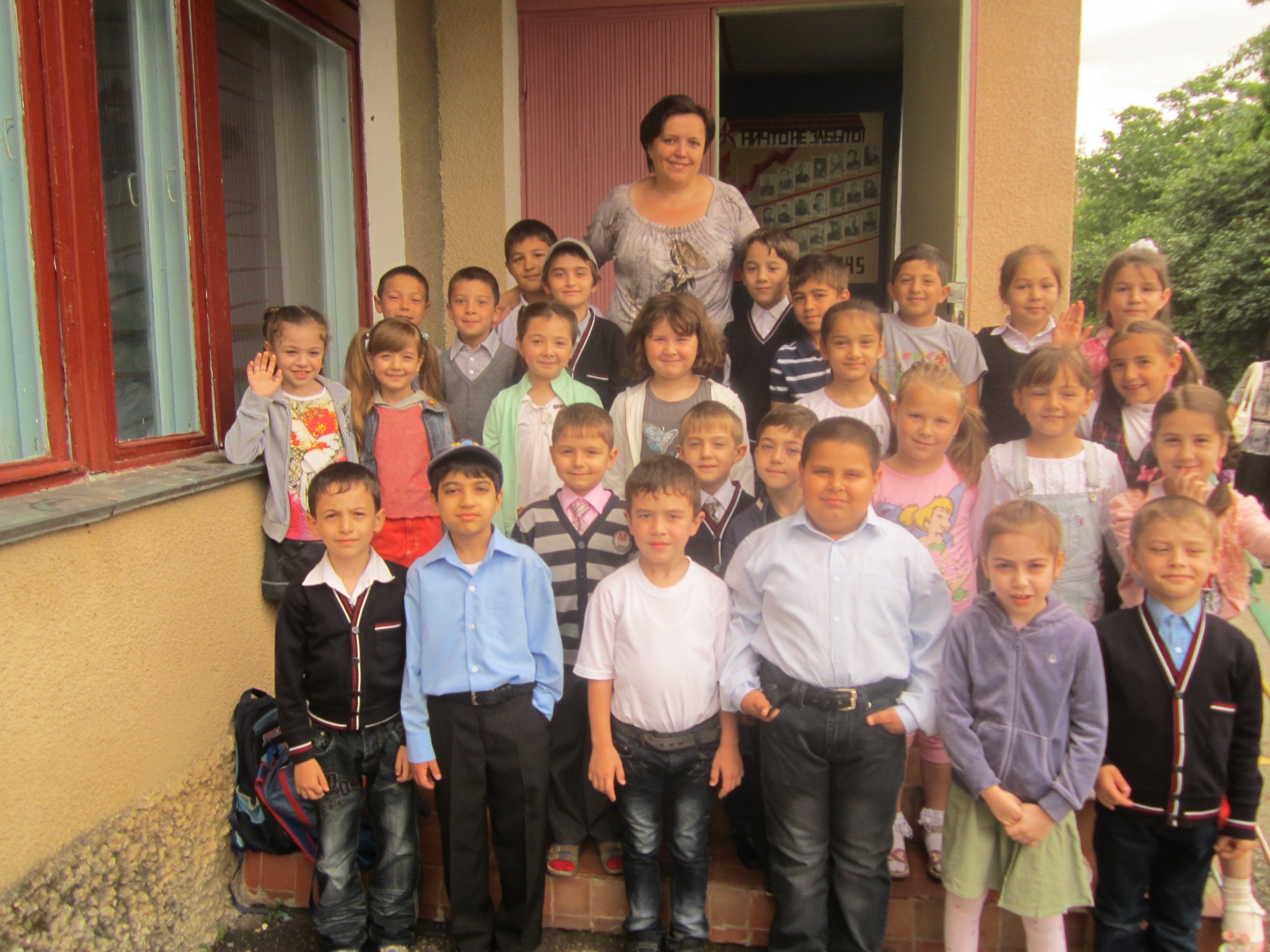 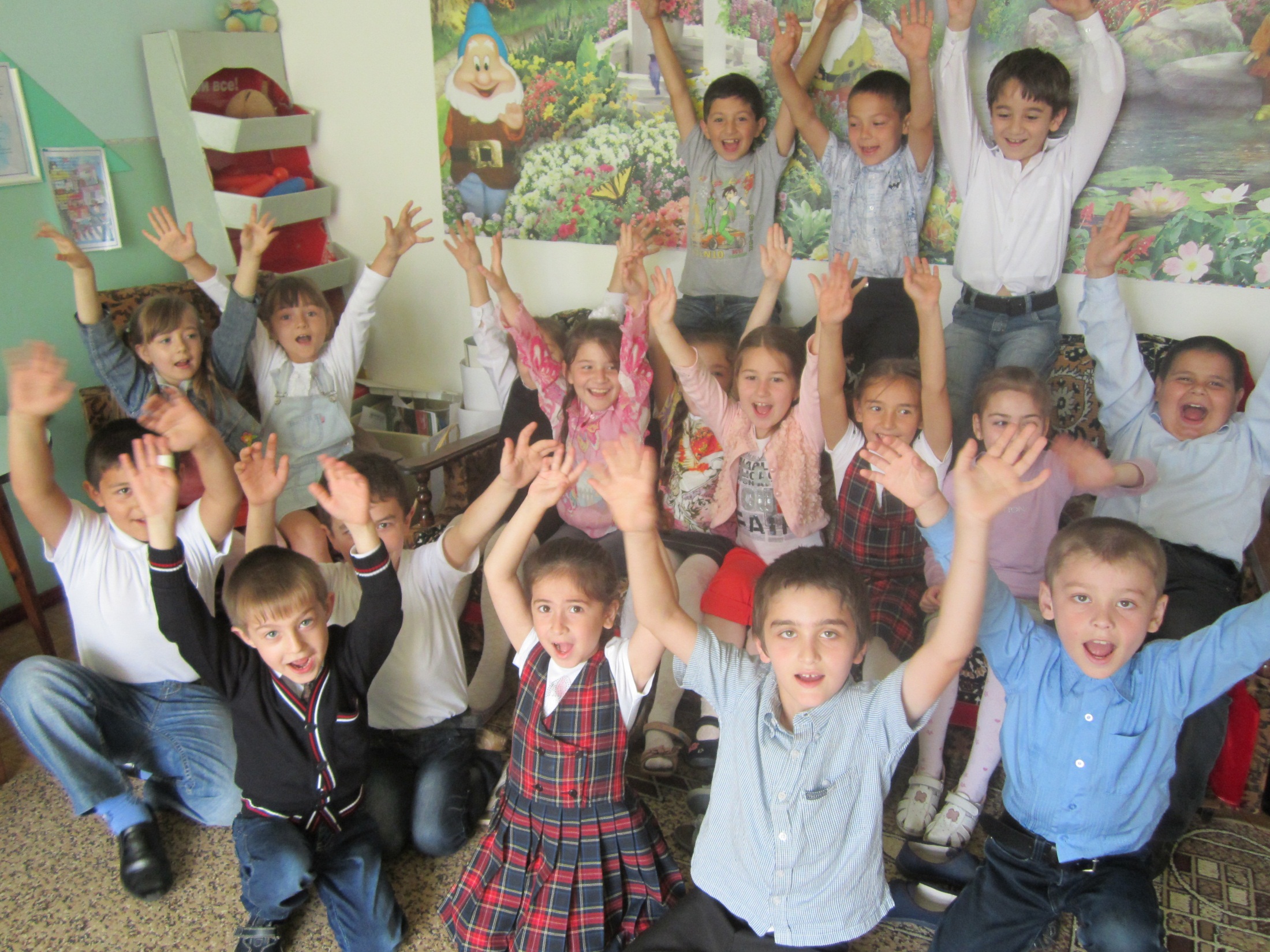 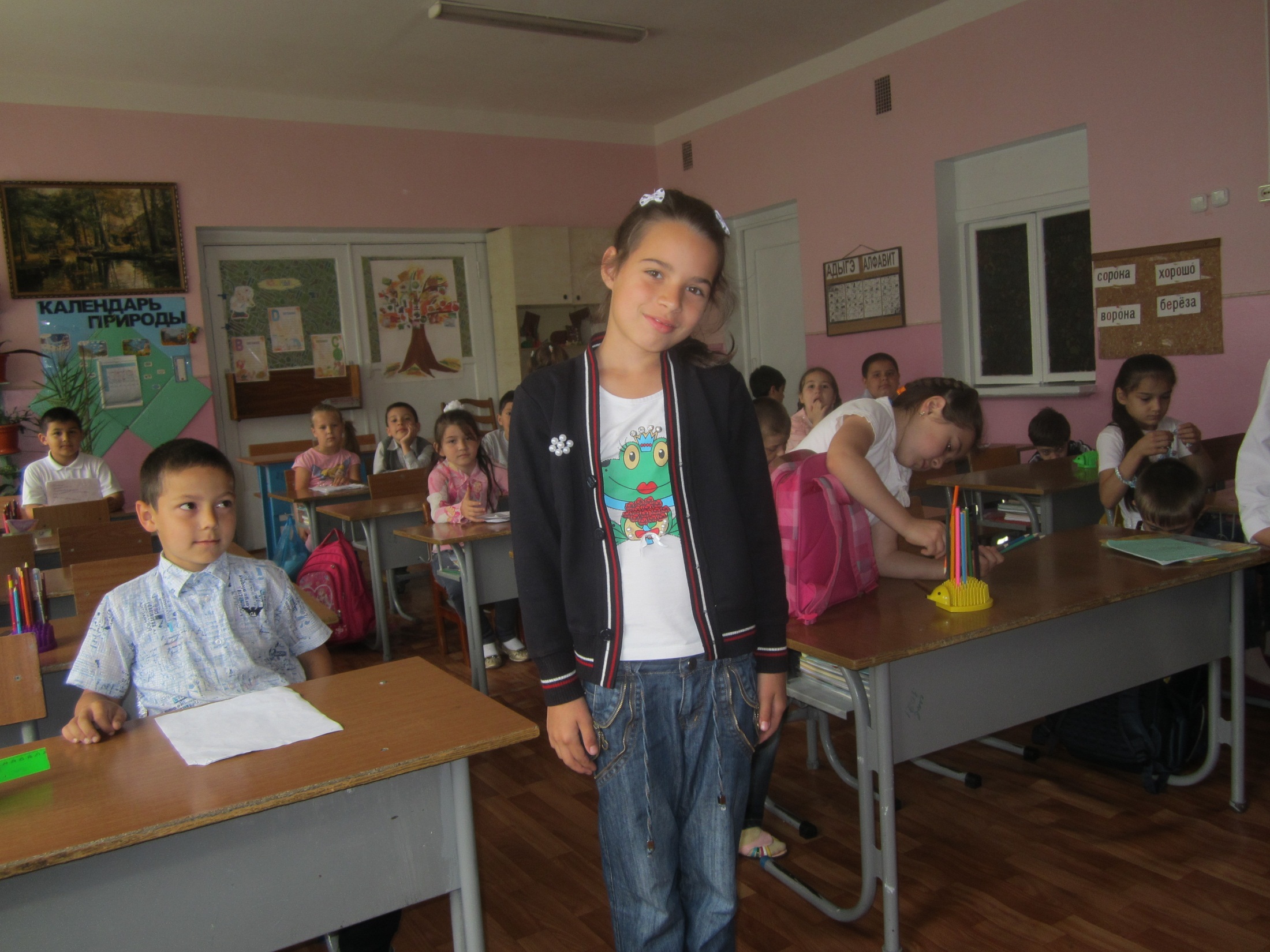 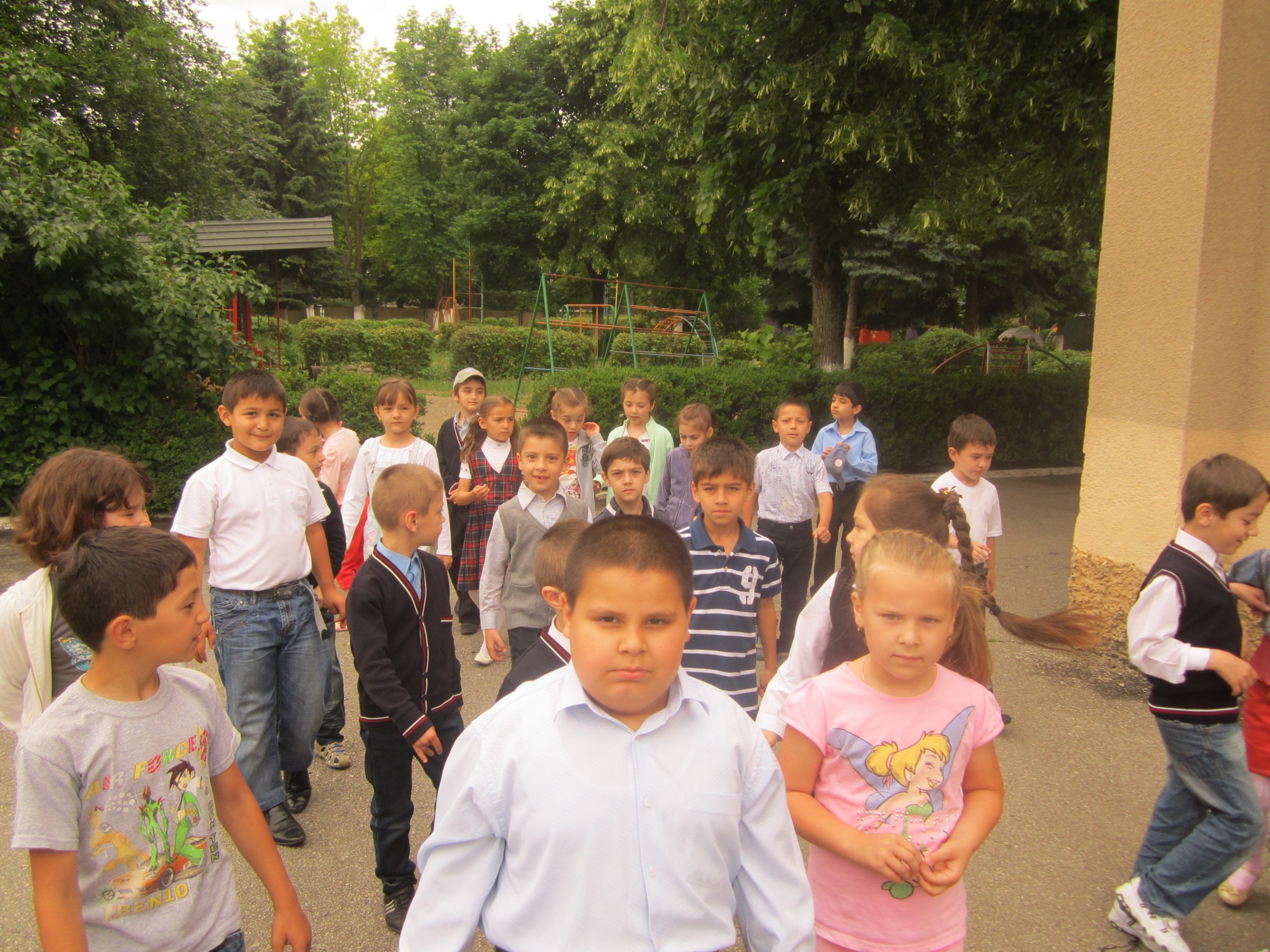 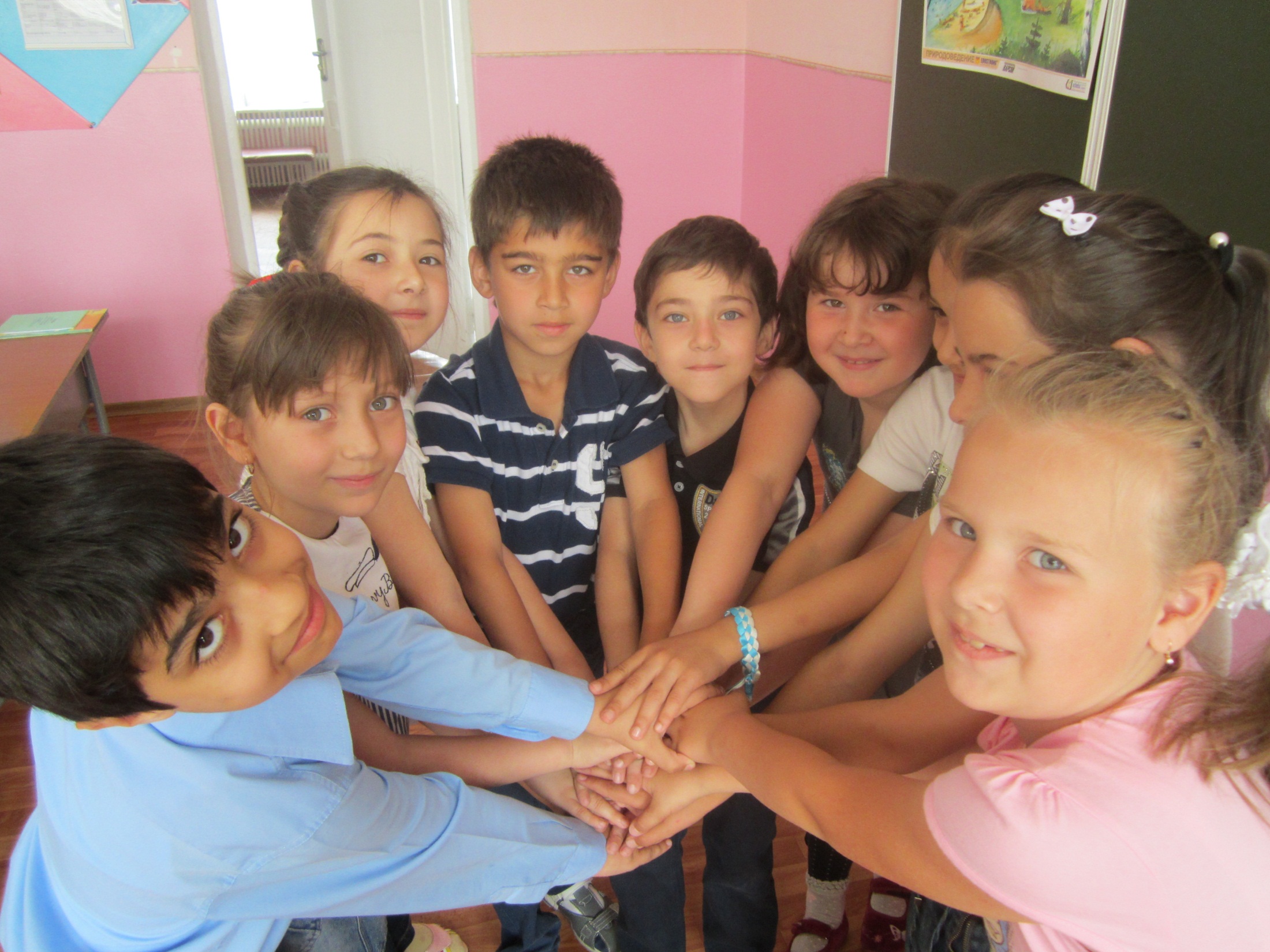 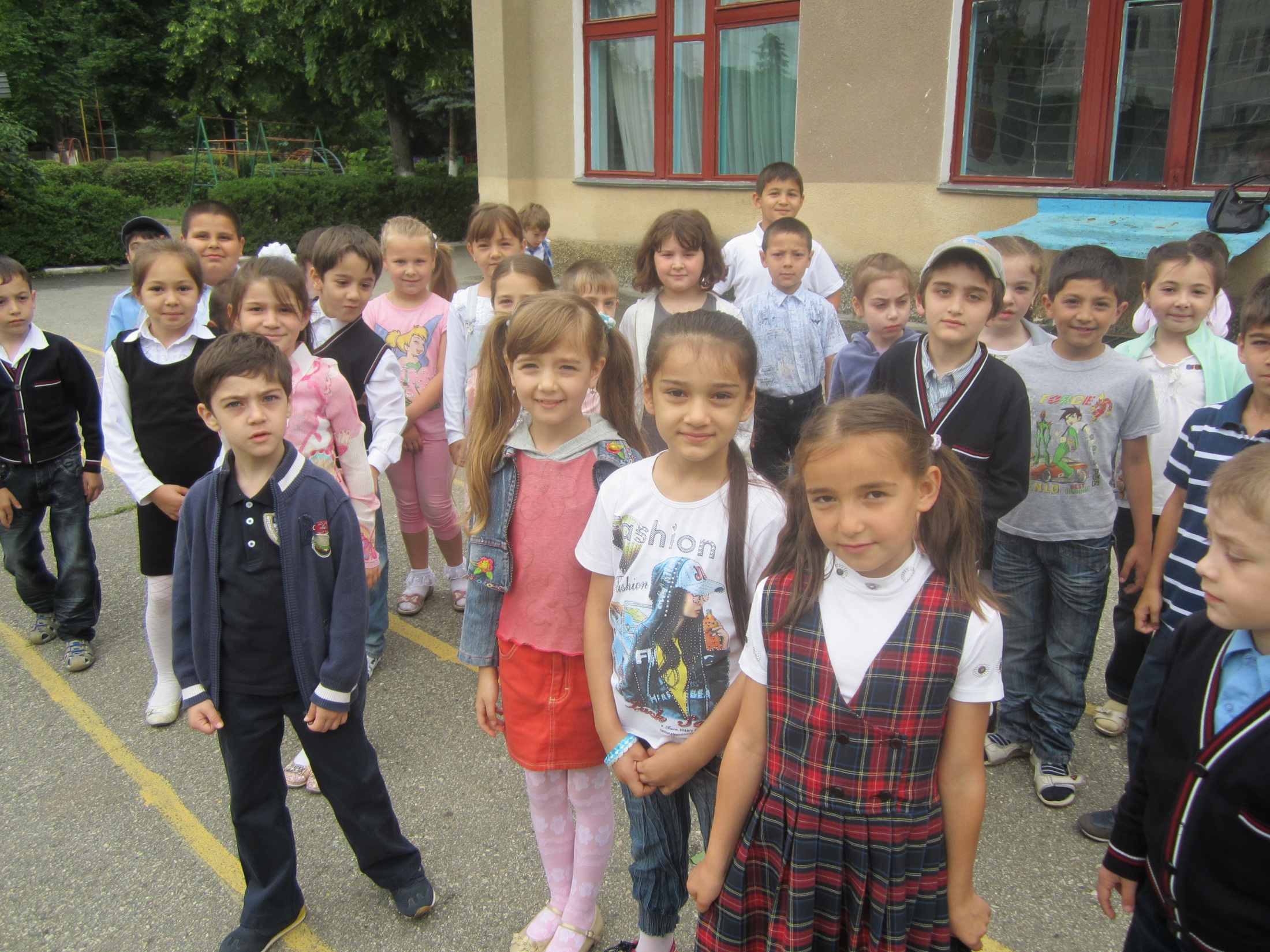 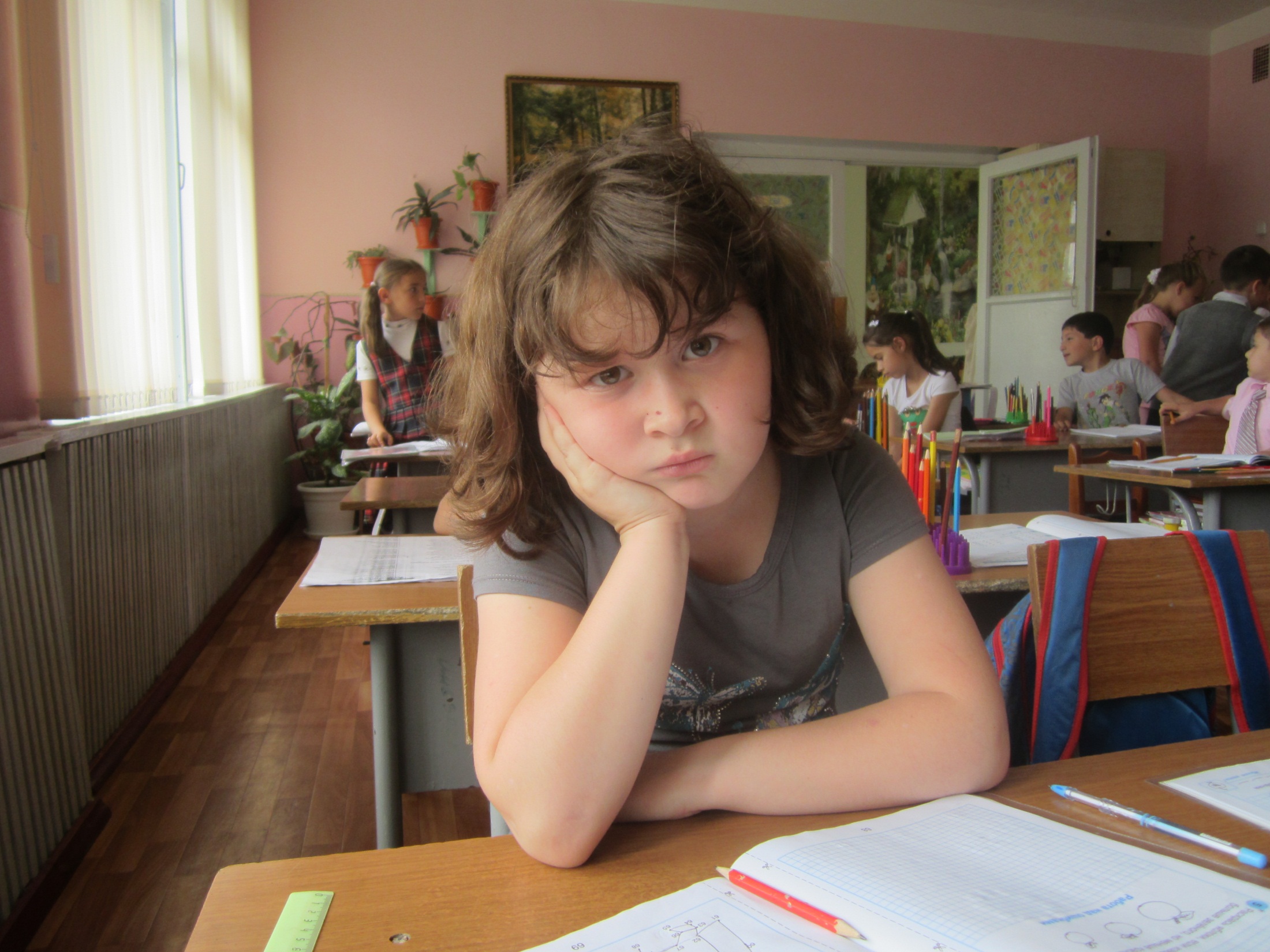 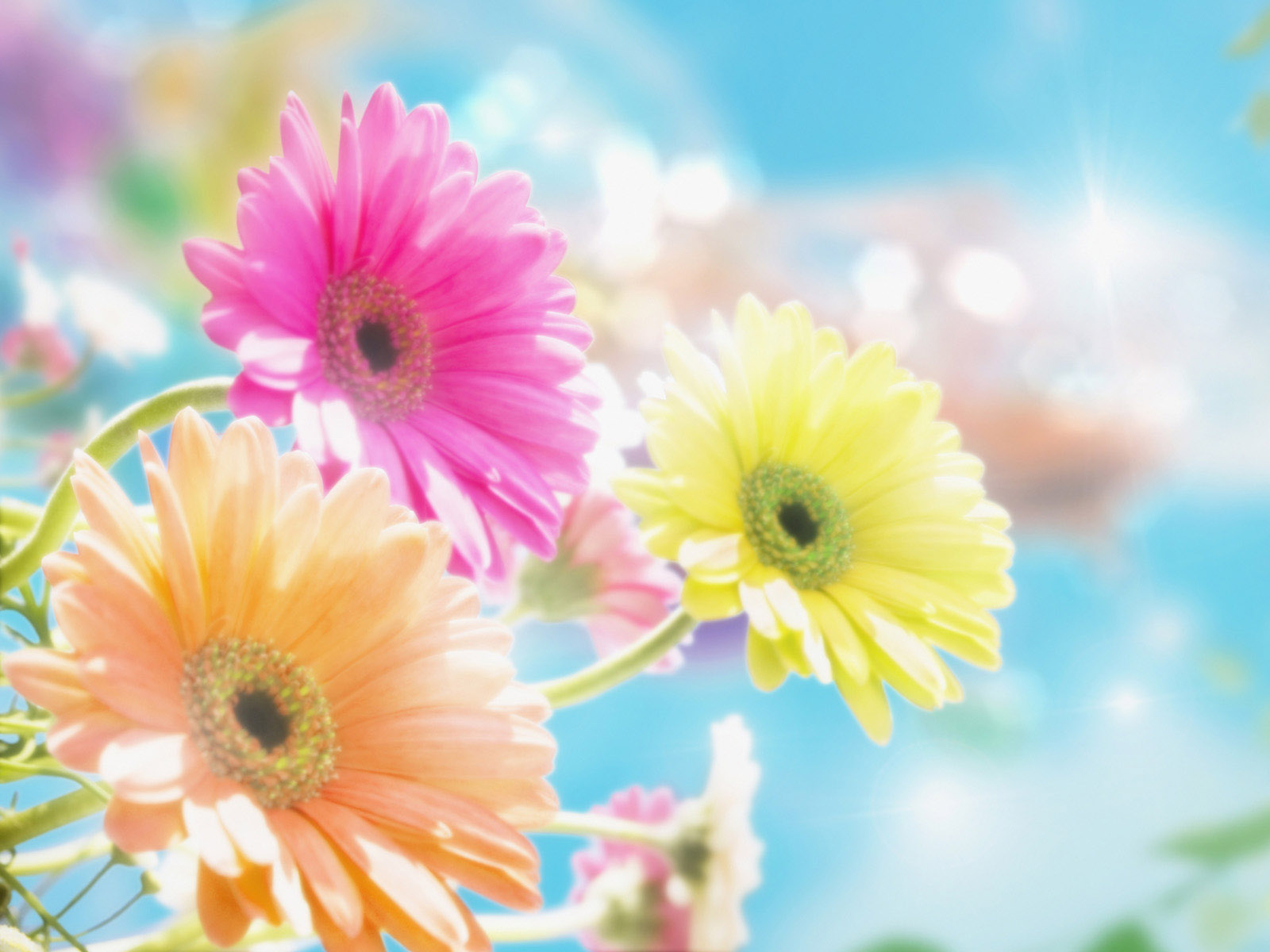 УРА!
1 СЕНТЯБРЯ!!!
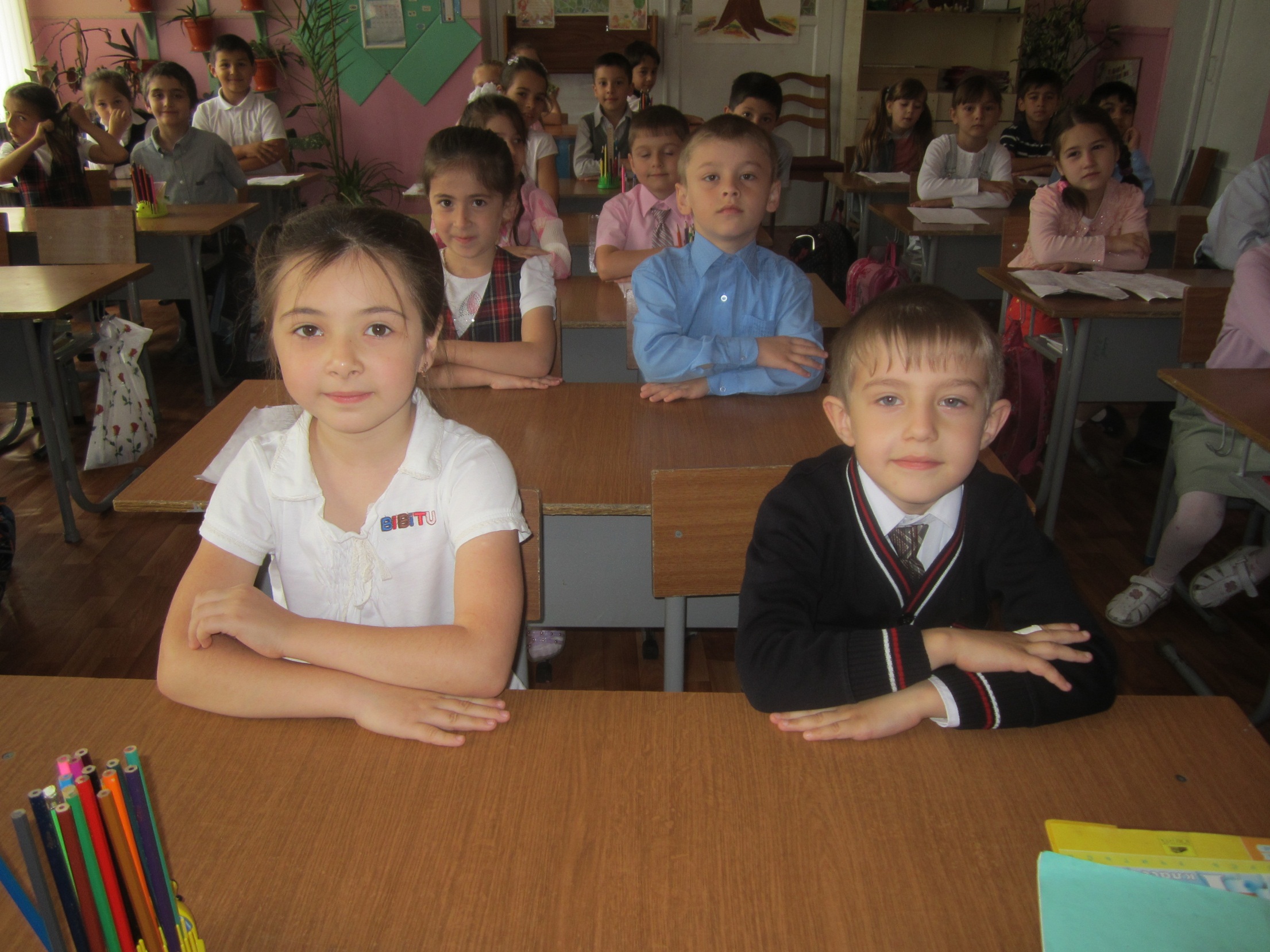 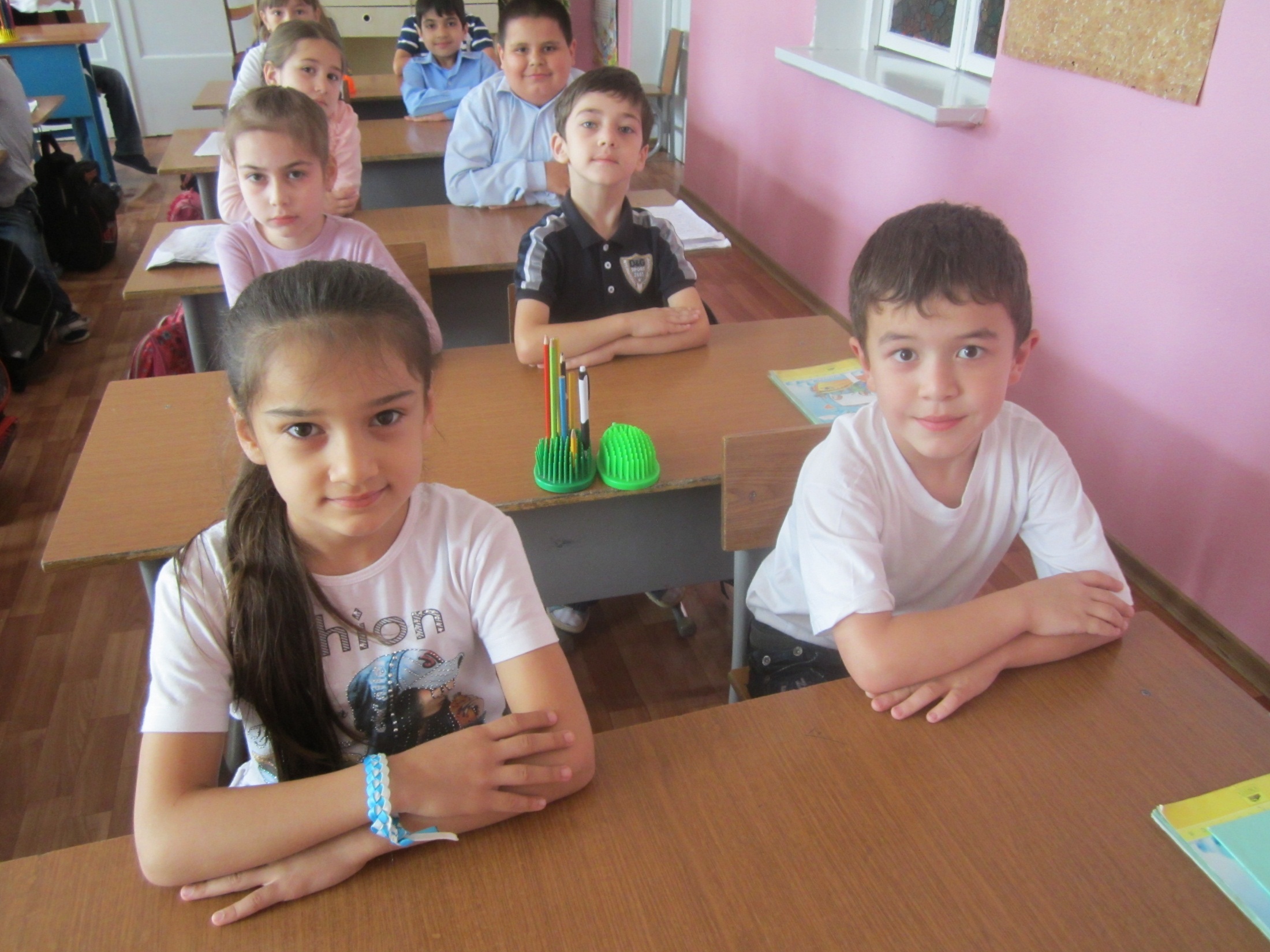 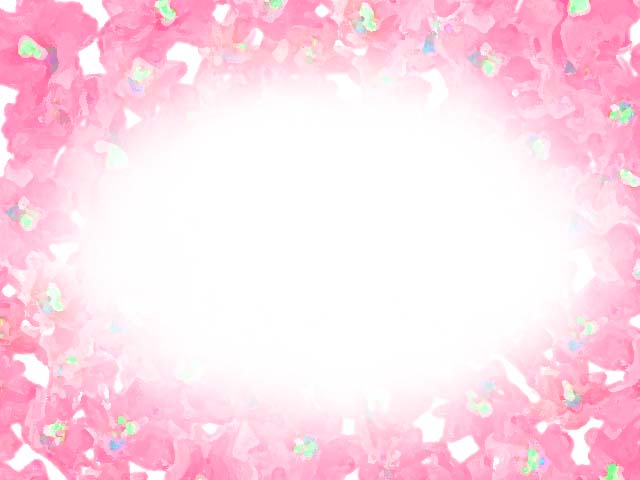 С
ПРАЗДНИКОМ!